Substitution
Substitution
Edexcel
AQA
Nov 2018  1H Q2
OCR
Substitution
Substitution
SAM
1H Q6
Nov 2017
1H Q4
Edexcel
AQA
SAM
2H Q18
Nov 2017
2H Q3
1 Marker
OCR
SAM
3H Q14
June 2018
2H Q20
Substitution
Substitution
SAM
1H Q3
May 2017
1H Q4
May 2018
1H Q12
Edexcel
SAM
2H Q16
May 2017
1H Q10
AQA
June 2018
3H Q5
SAM
3H Q17
Nov 2017
2H Q11
OCR
June 2018
3H Q9
Practice
1H Q2
Nov 2017
3H Q1
Nov 2018 1H Q2
Substitution
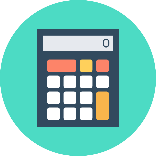 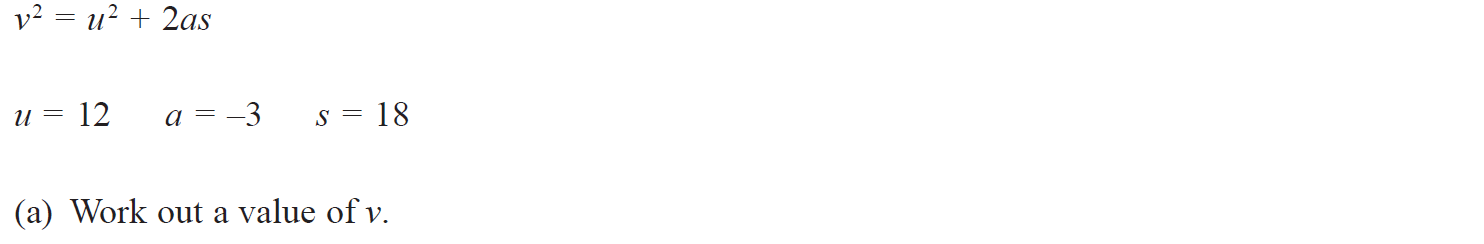 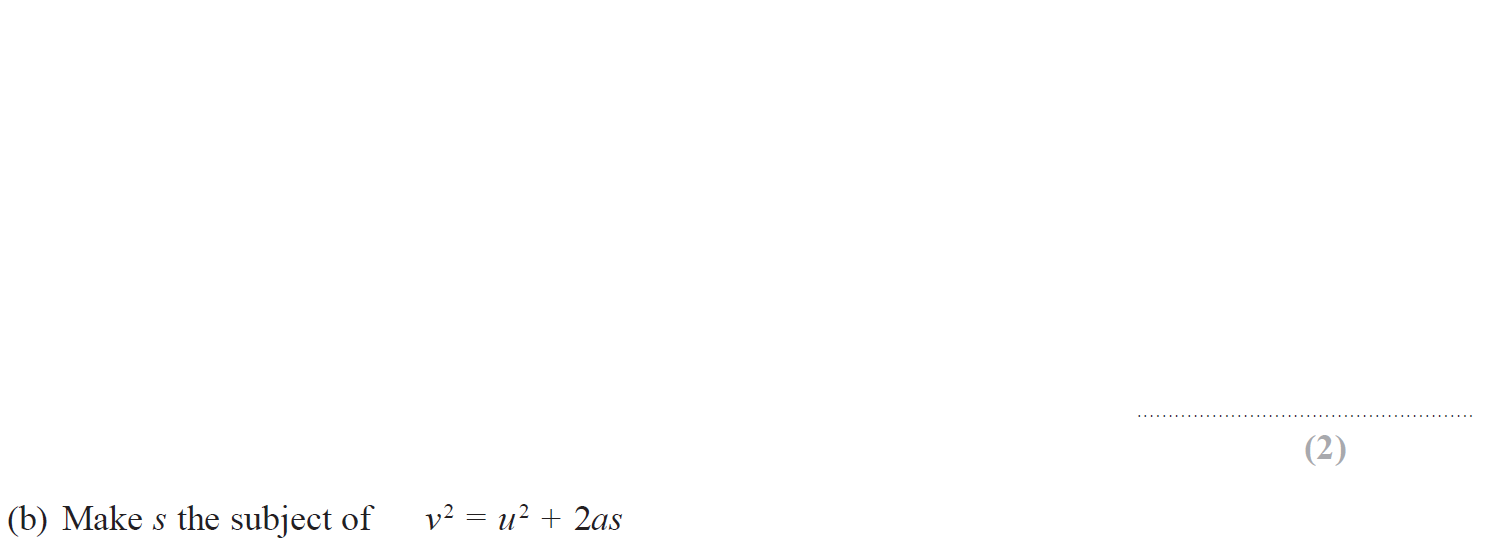 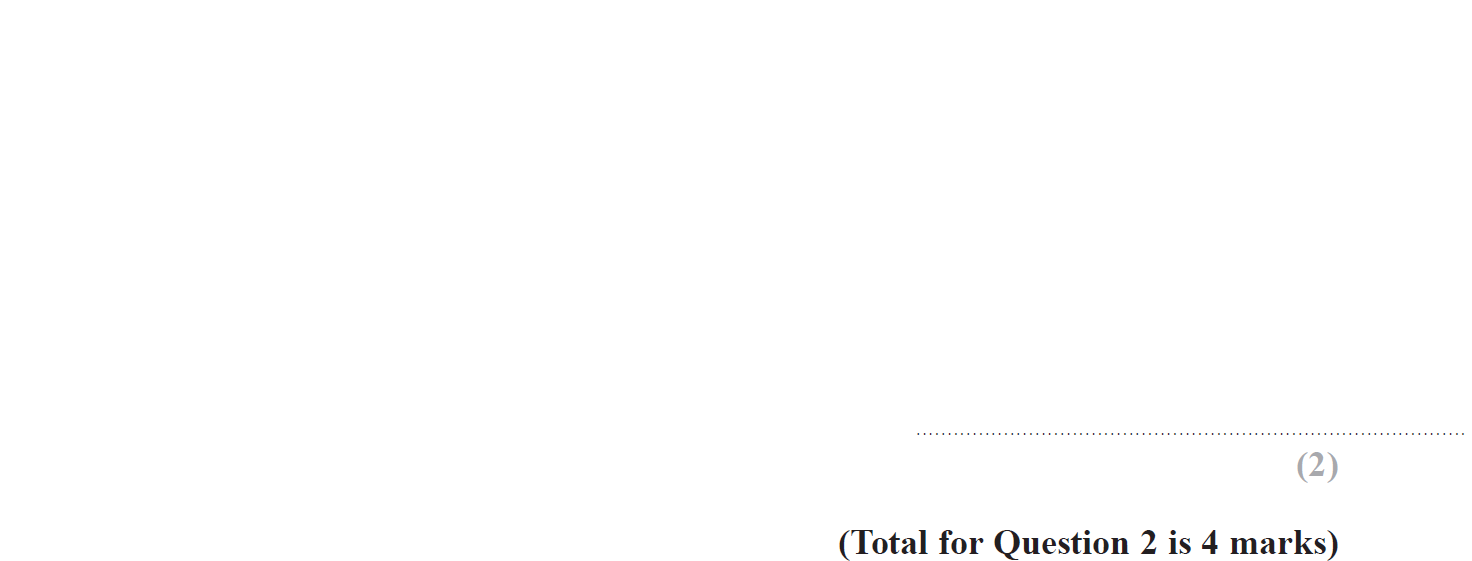 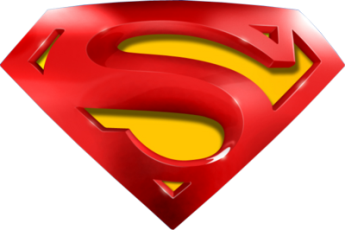 Nov 2018 1H Q2
Substitution
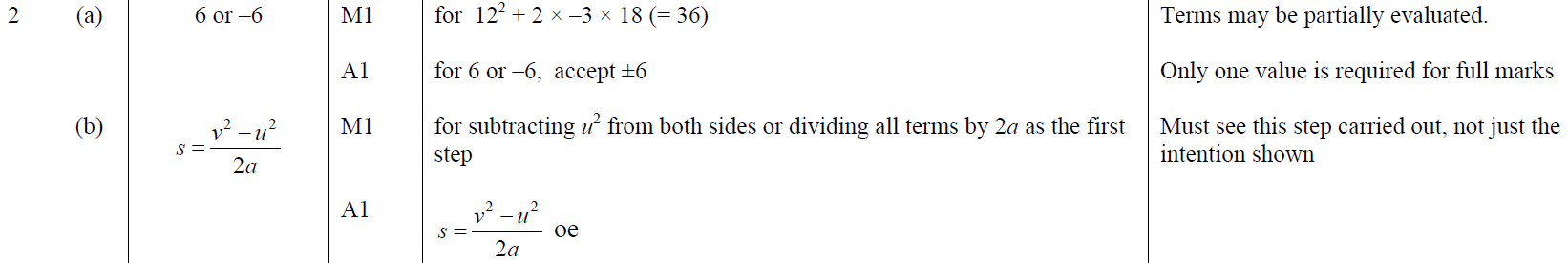 A
B
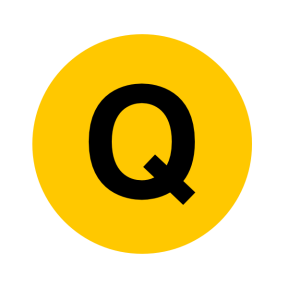 SAM 1H Q6
Substitution
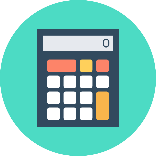 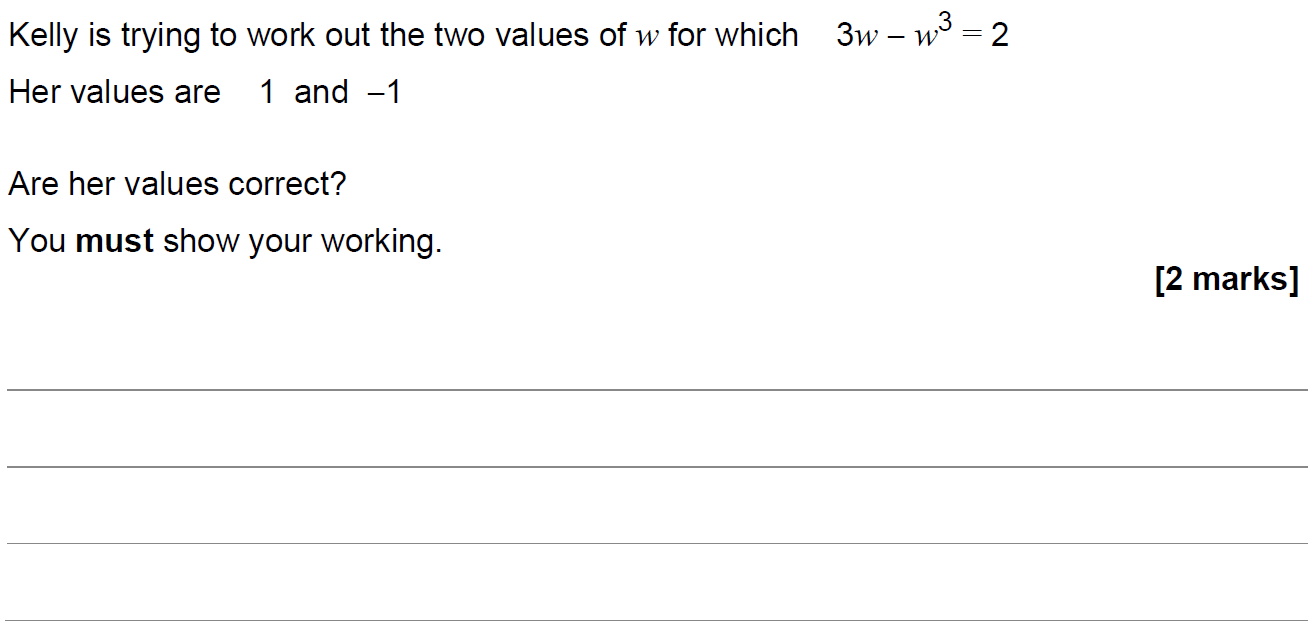 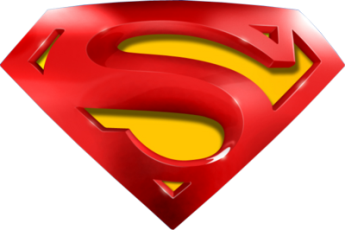 SAM 1H Q6
Substitution
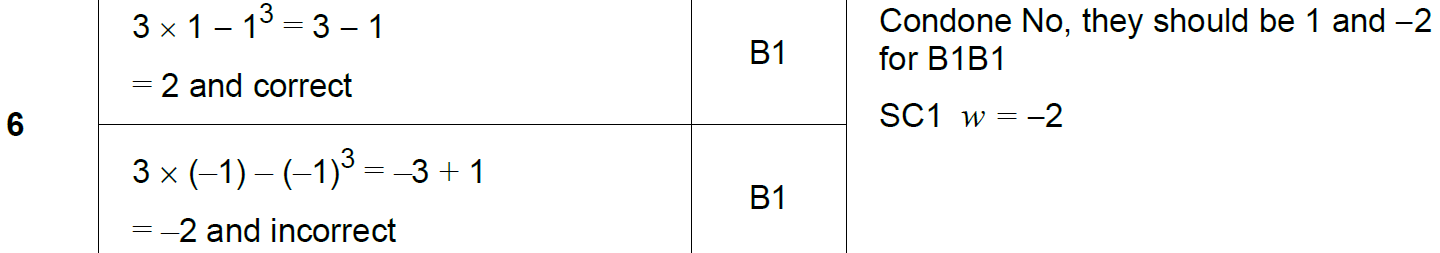 A
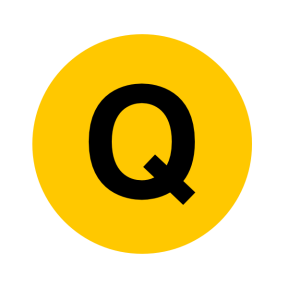 SAM 2H Q18
Substitution
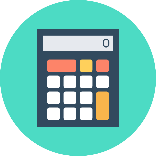 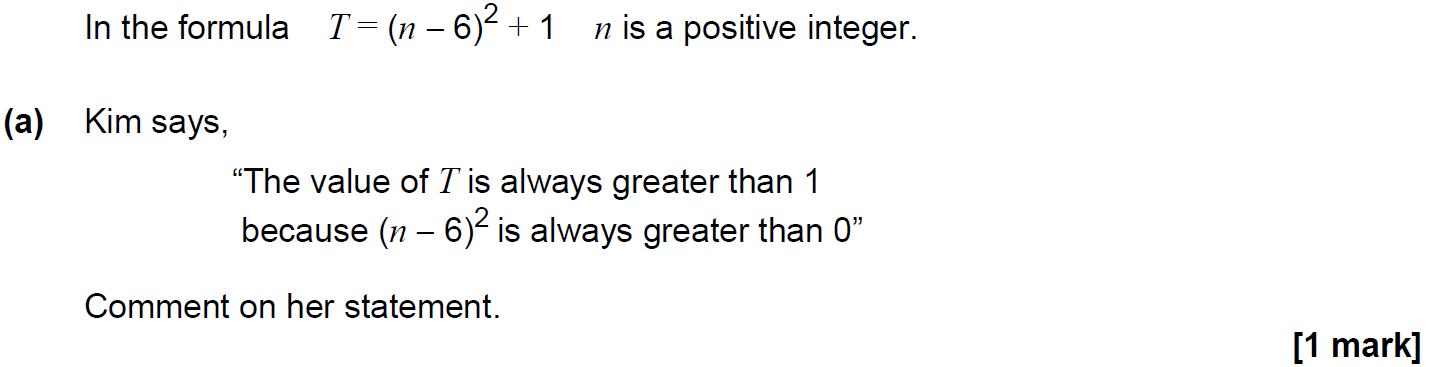 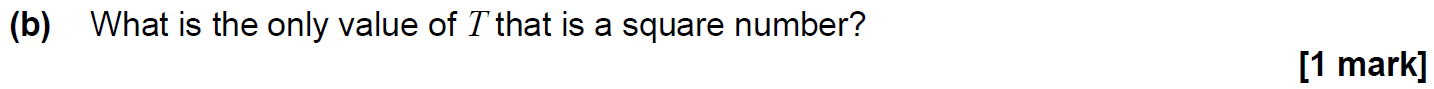 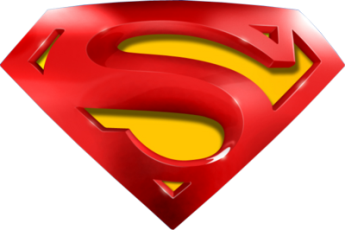 SAM 2H Q18
Substitution
A
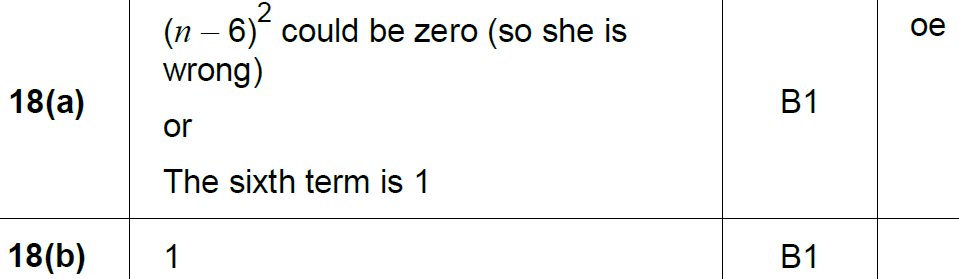 B
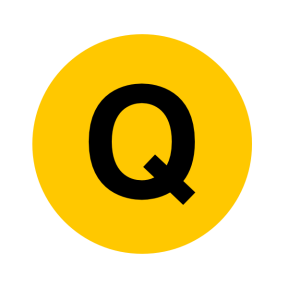 SAM 3H Q14
Substitution
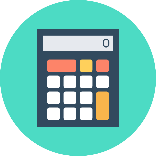 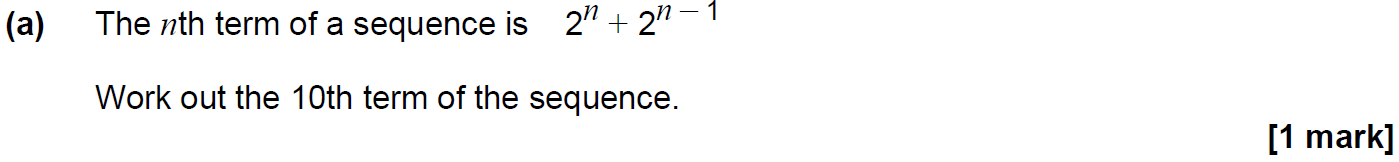 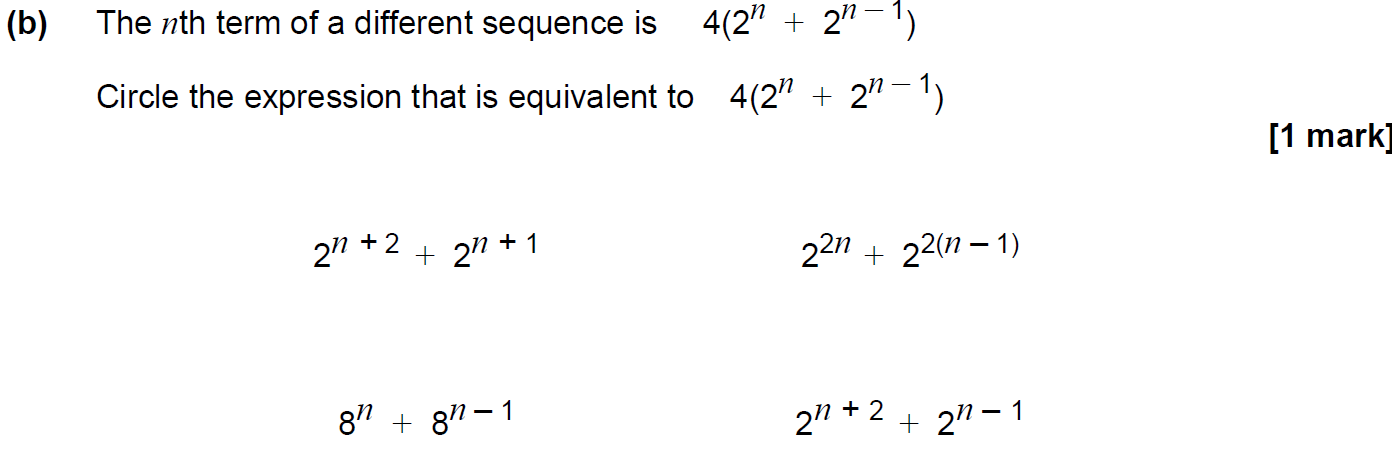 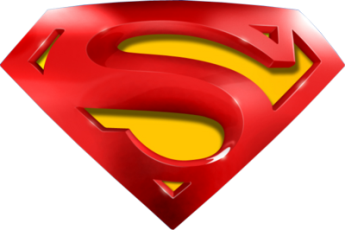 SAM 3H Q14
Substitution
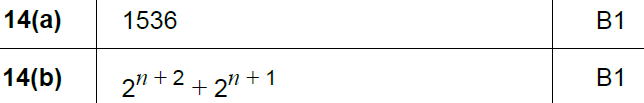 A
B
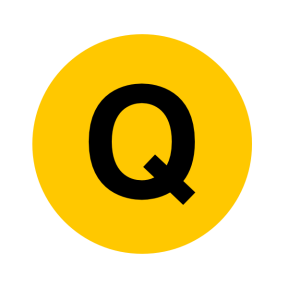 Nov 2017 1H Q4
Substitution
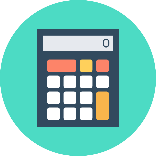 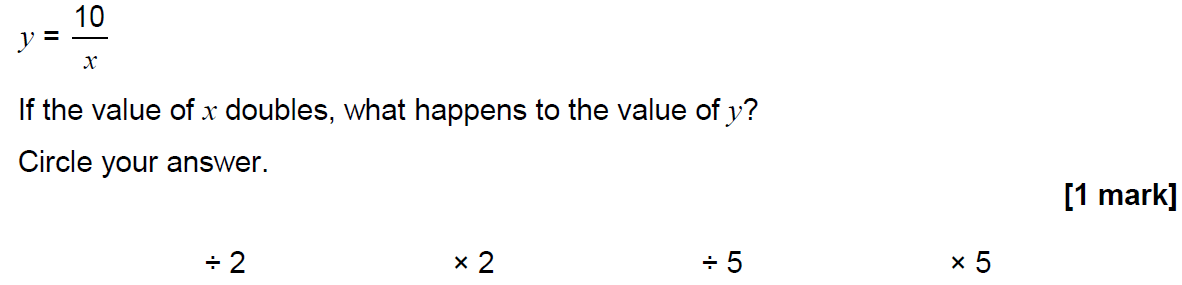 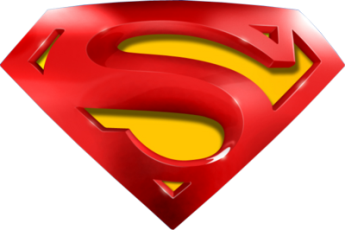 Nov 2017 1H Q4
Substitution
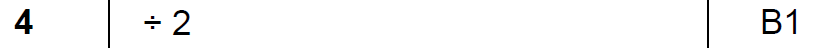 A
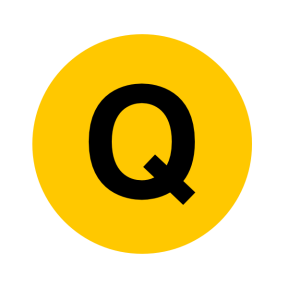 Nov 2017 2H Q3
Substitution
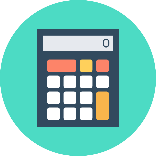 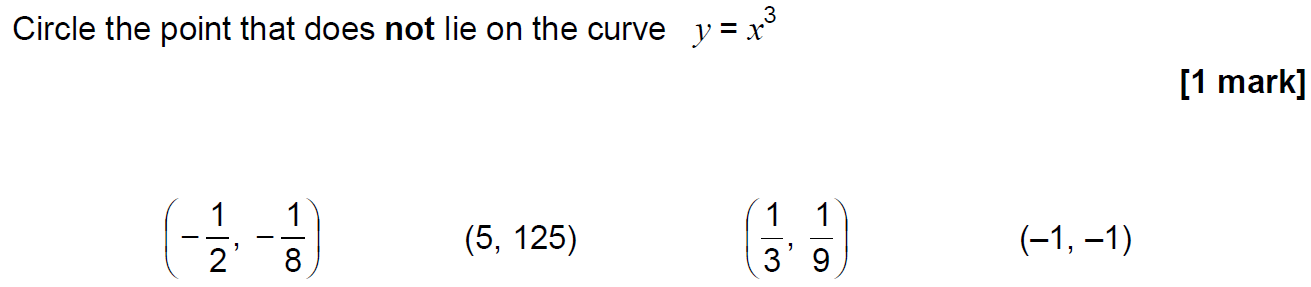 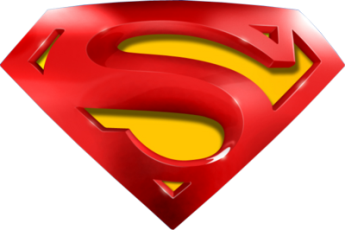 Nov 2017 2H Q3
Substitution
A
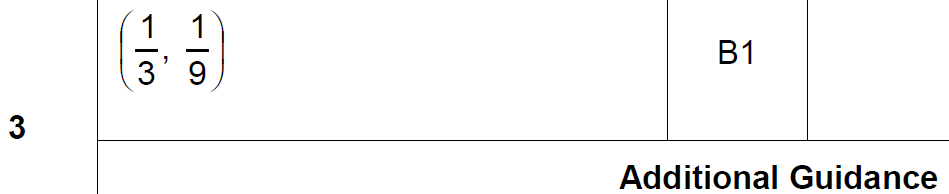 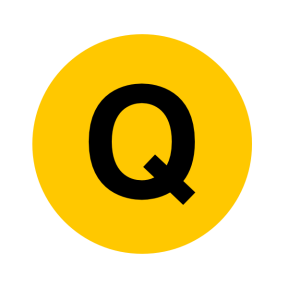 June 2018 2H Q20
Substitution
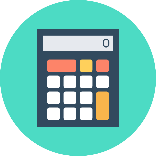 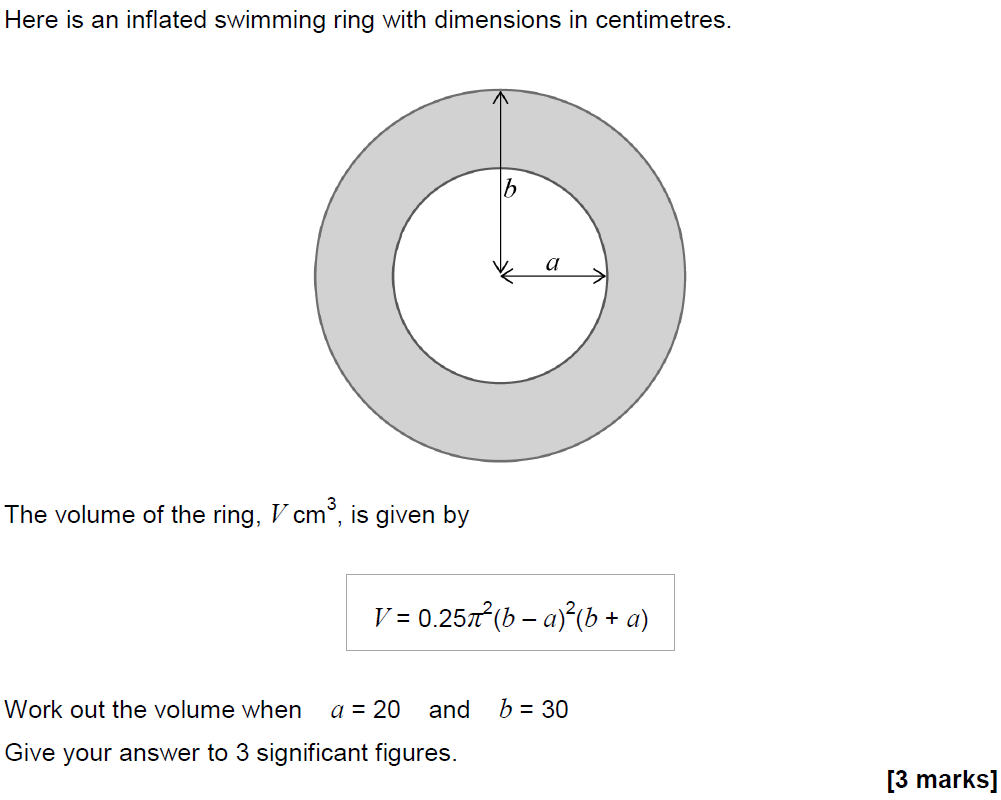 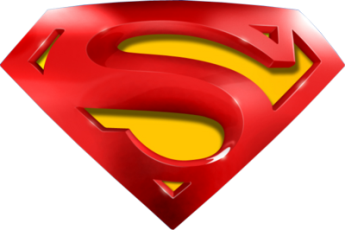 June 2018 2H Q20
Substitution
A
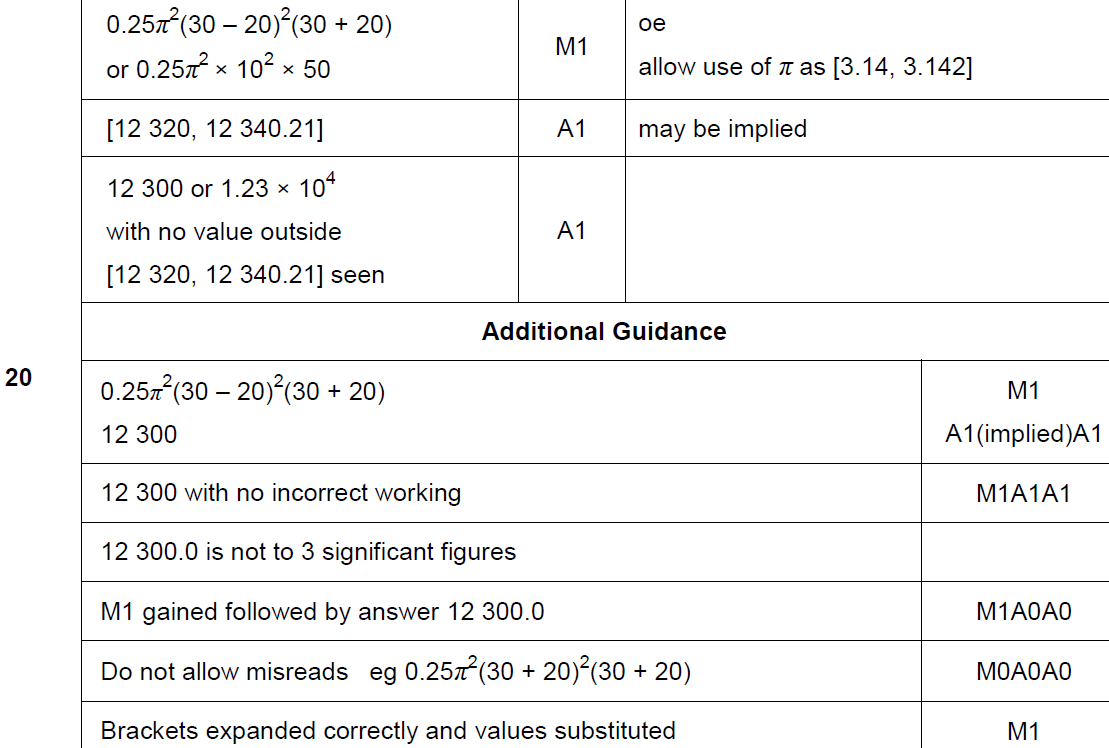 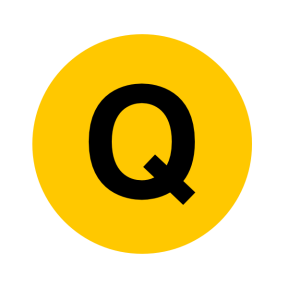 SAM 1H Q3
Substitution
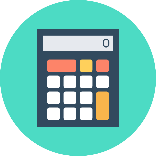 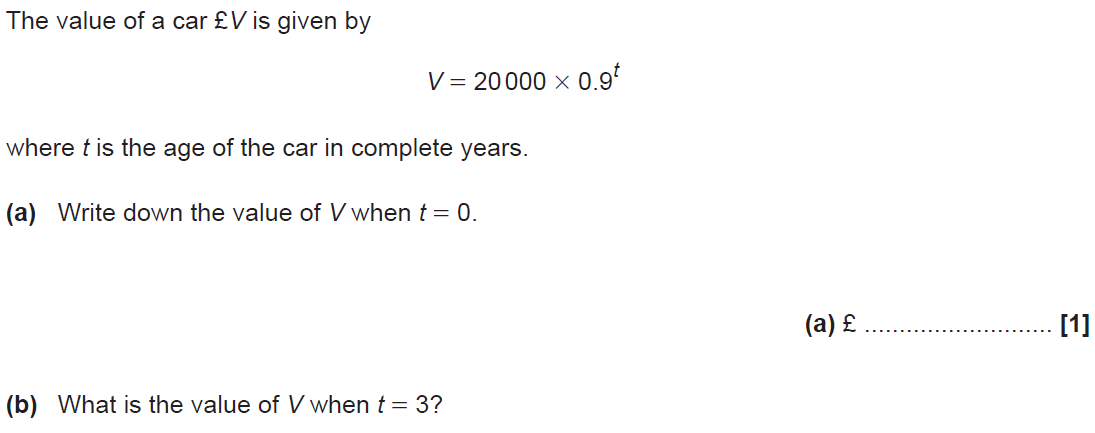 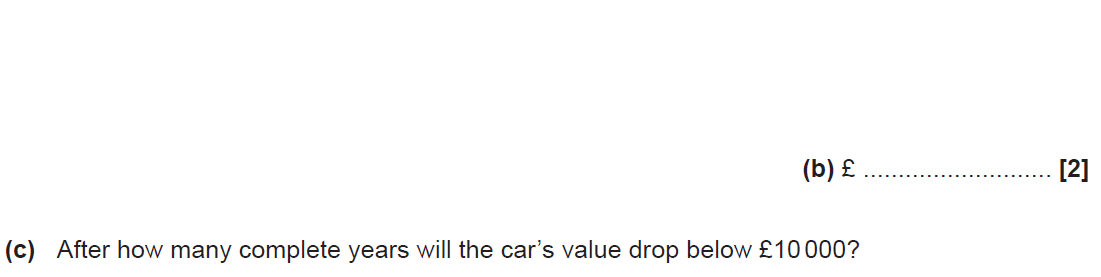 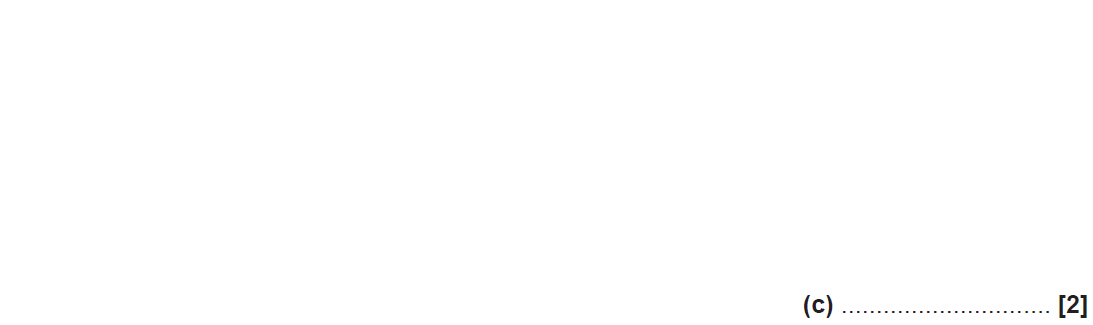 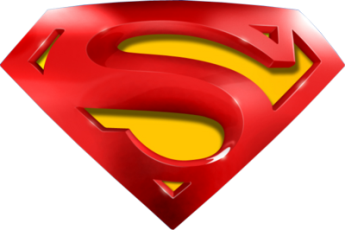 SAM 1H Q3
Substitution
A
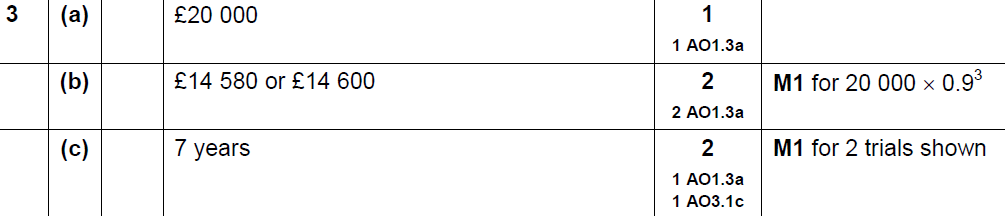 B
C
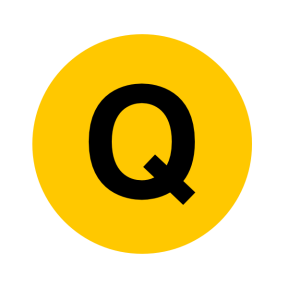 SAM 2H Q16
Substitution
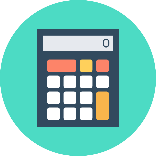 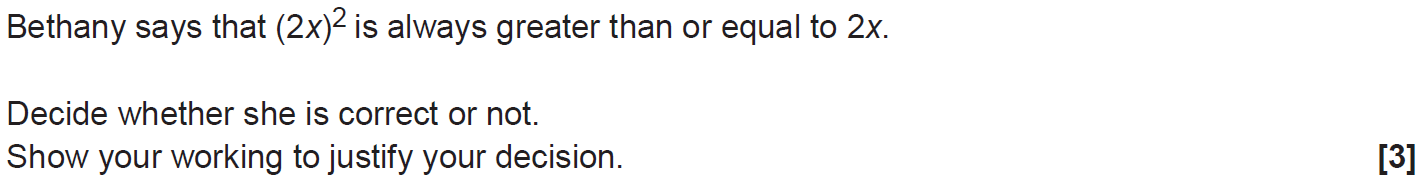 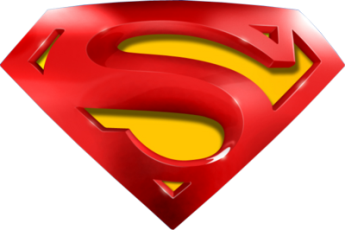 SAM 2H Q16
Substitution
A
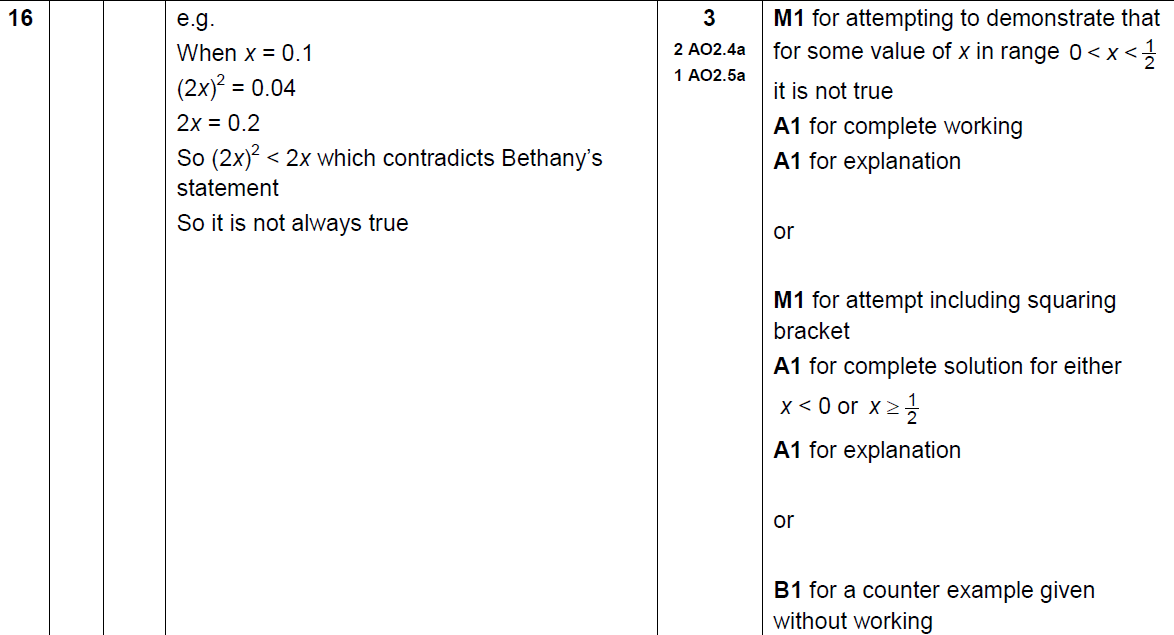 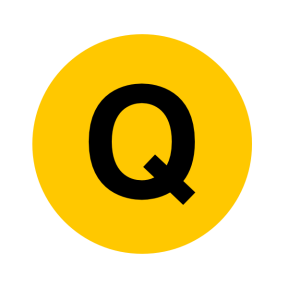 SAM 3H Q17
Substitution
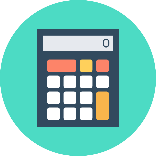 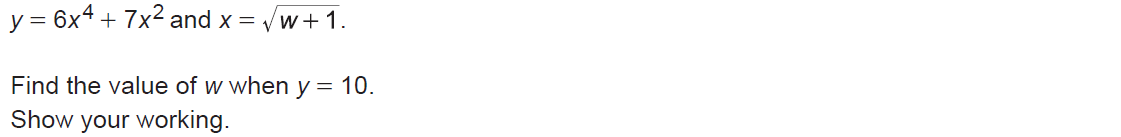 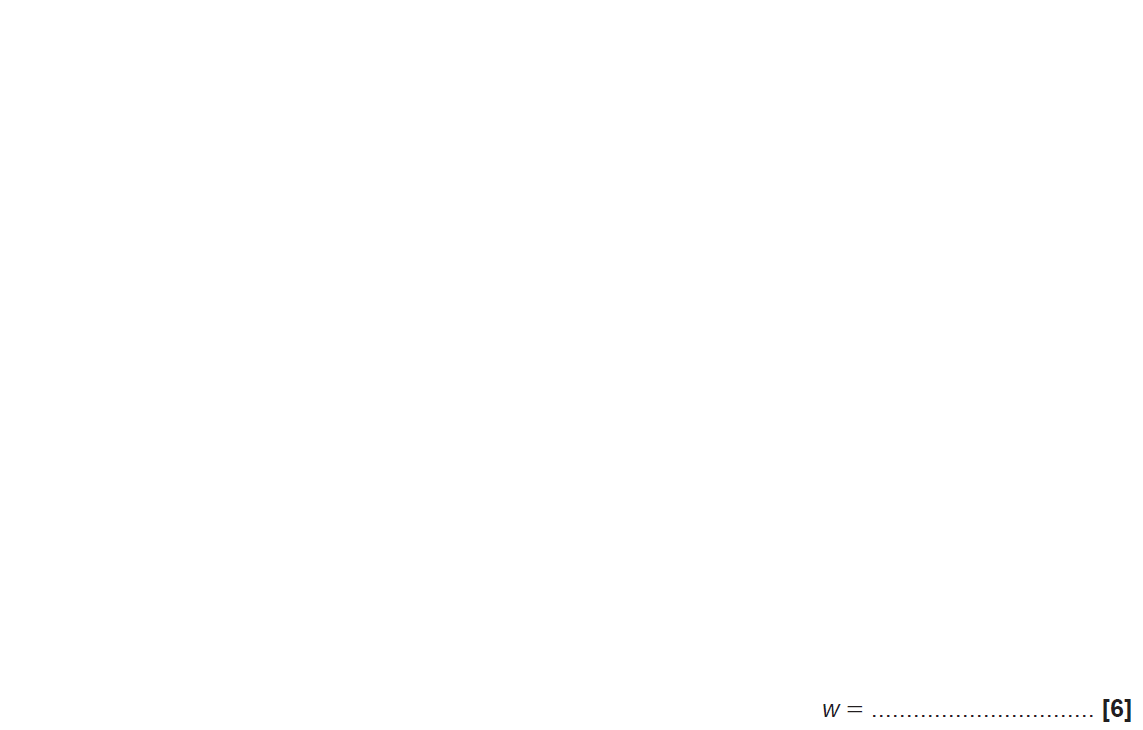 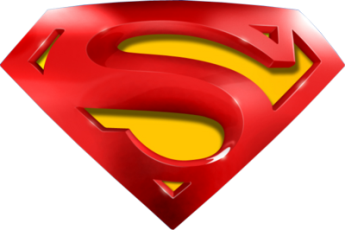 SAM 3H Q17
Substitution
A
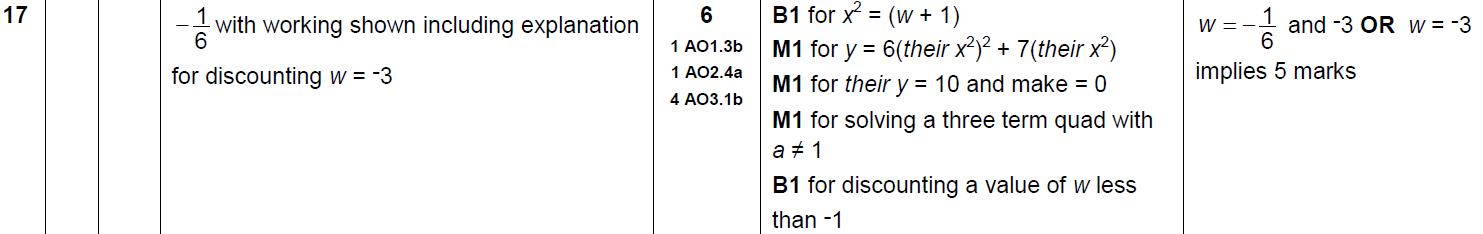 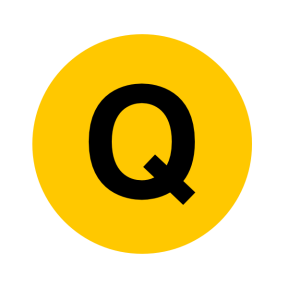 Practice 1H Q2
Substitution
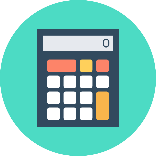 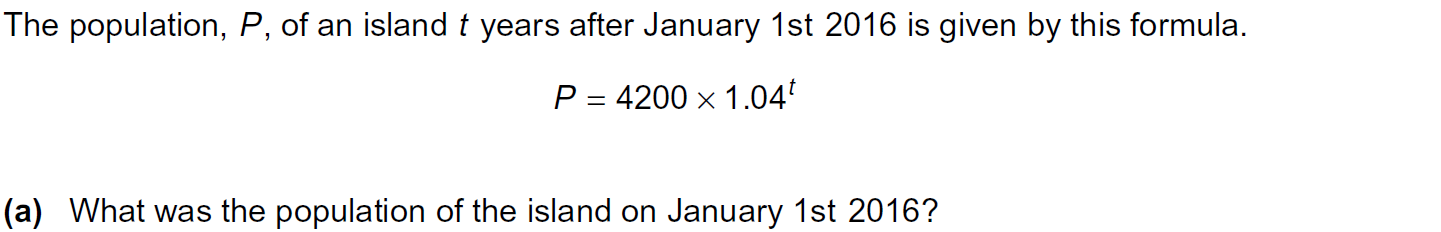 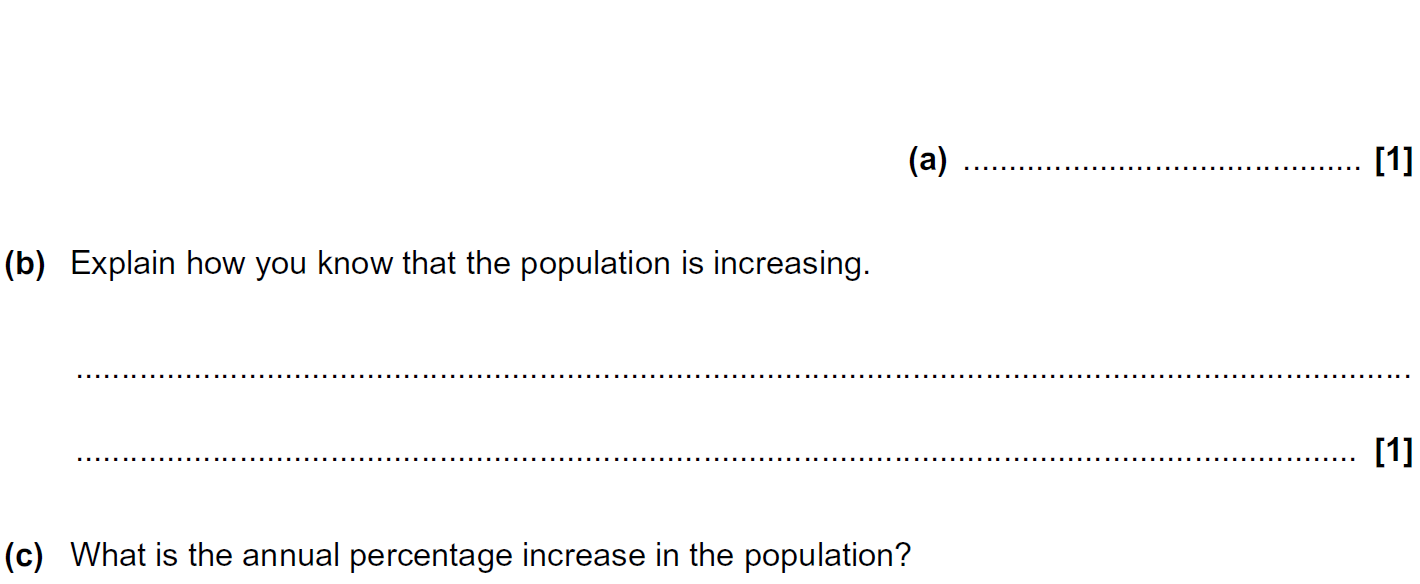 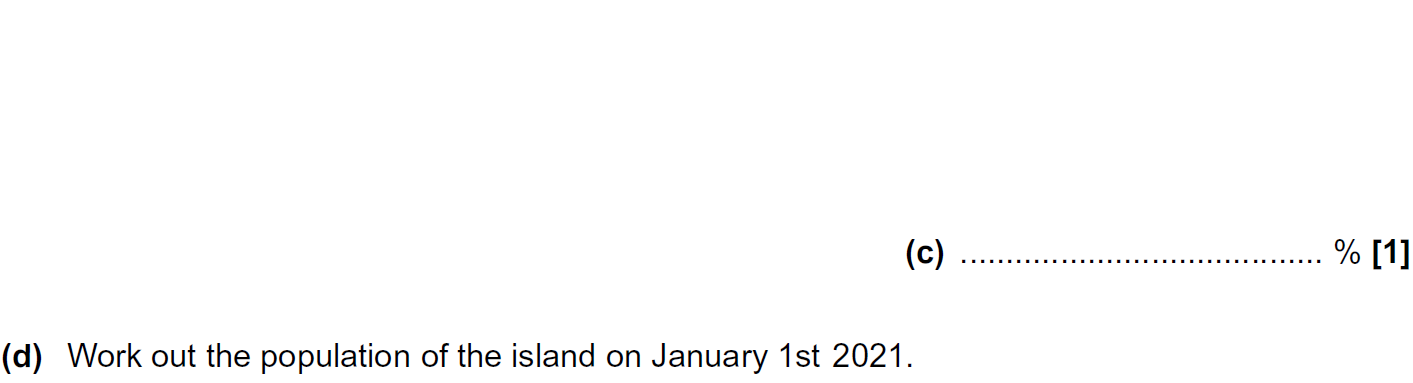 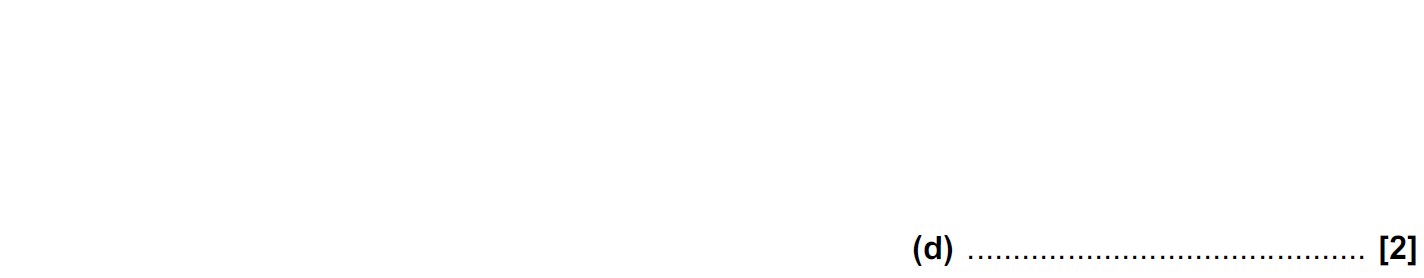 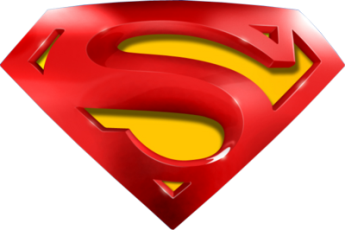 Practice 1H Q2
Substitution
A
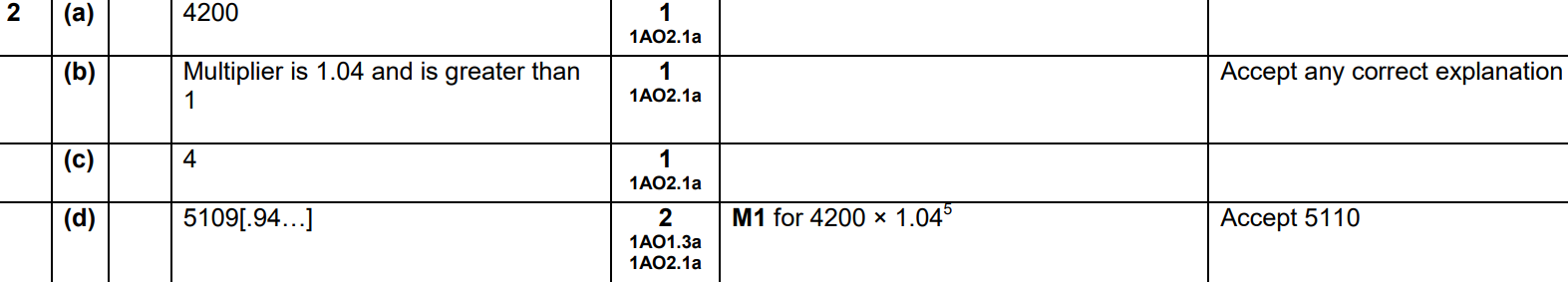 B
C
D
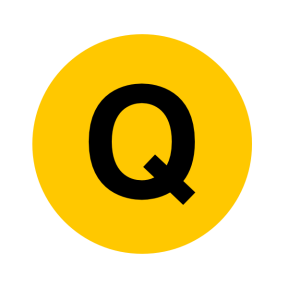 May 2017 1H Q4
Substitution
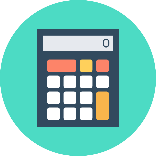 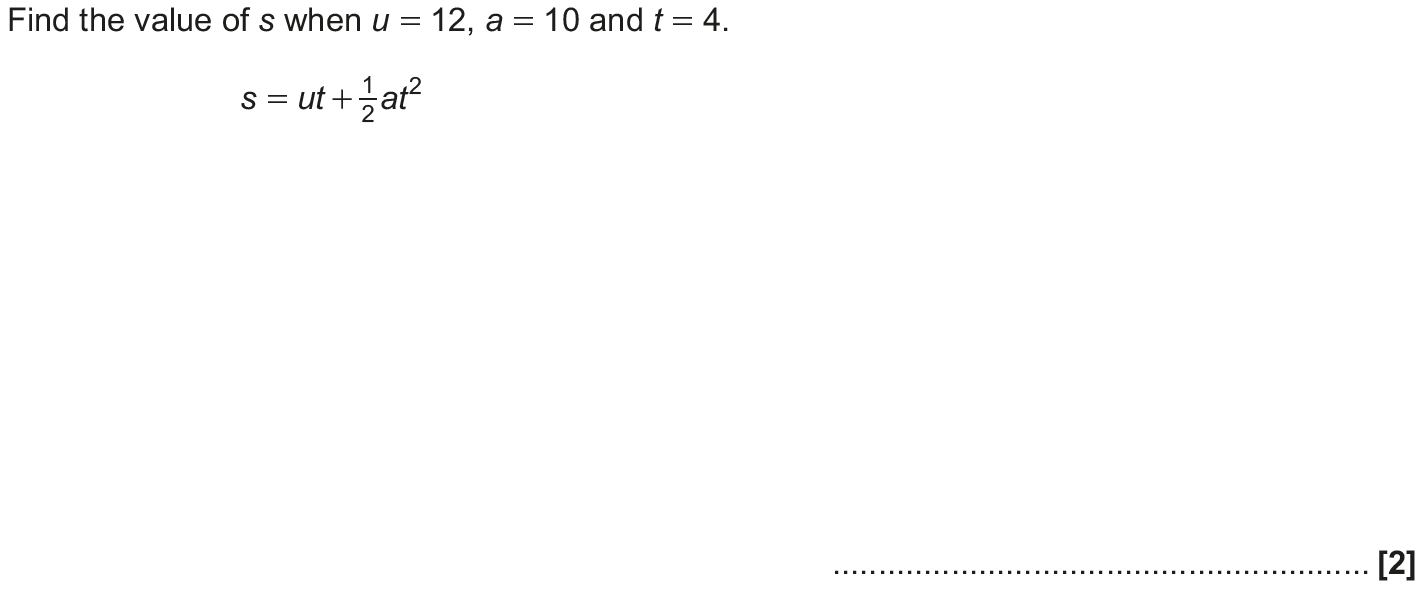 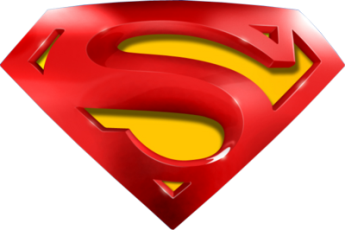 May 2017 1H Q4
Substitution
A
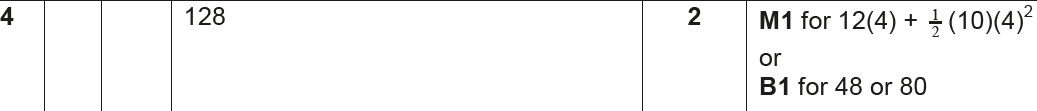 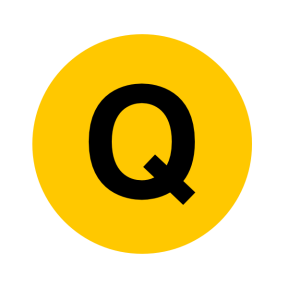 May 2017 1H Q10
Substitution
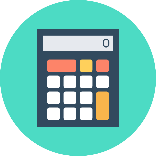 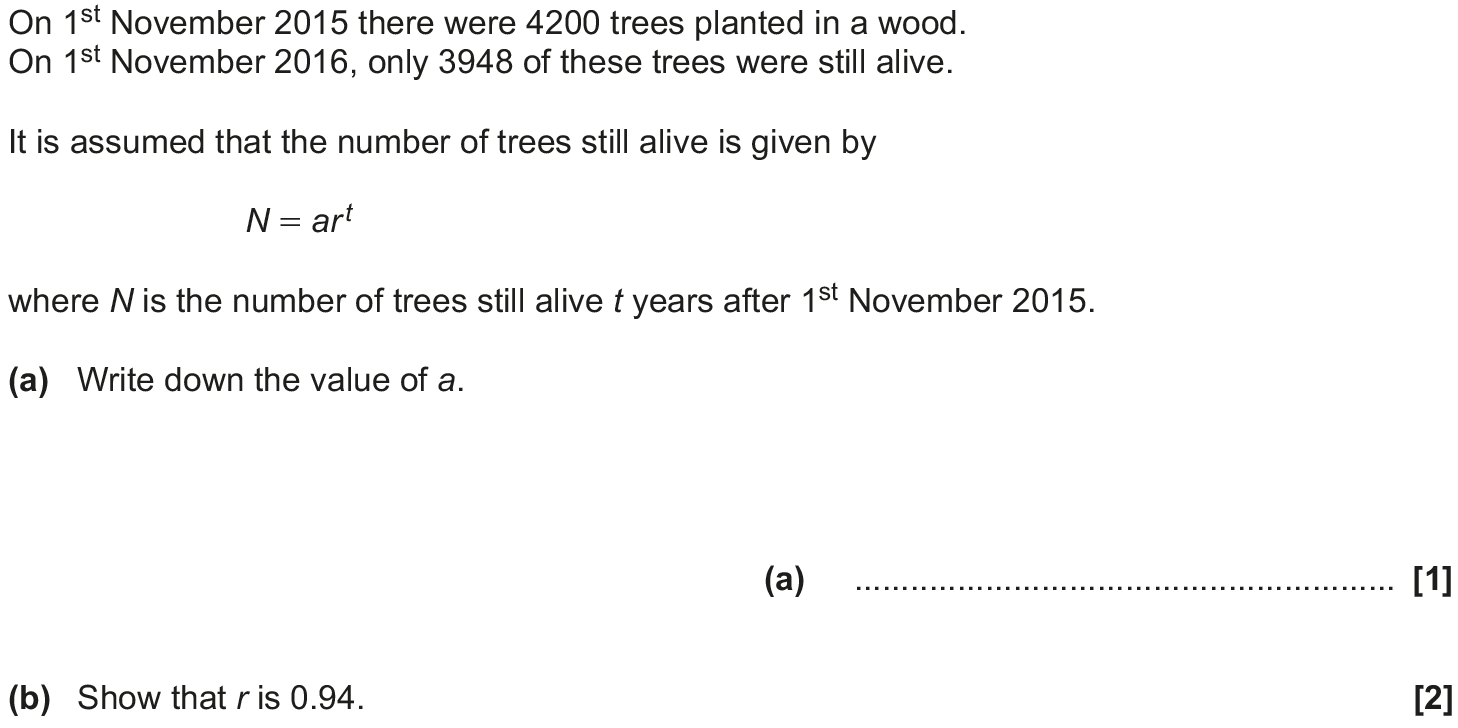 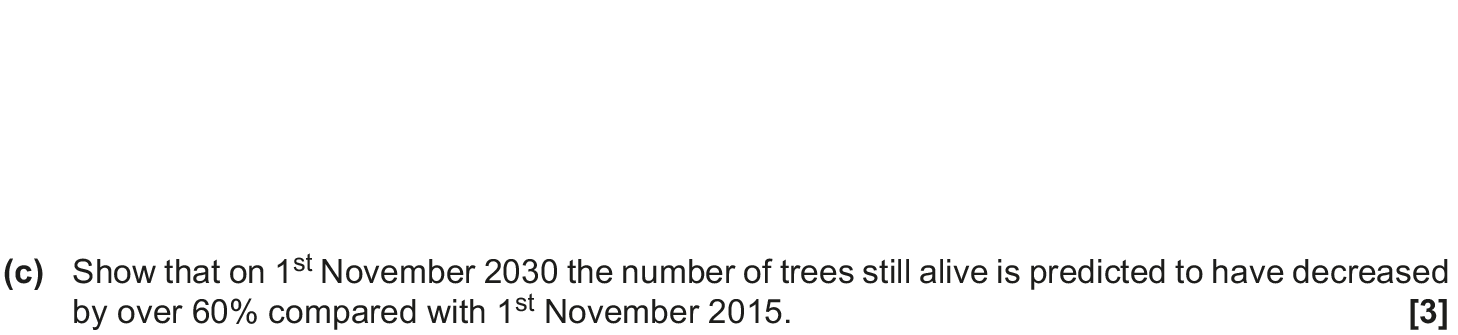 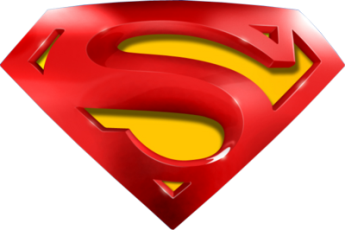 May 2017 1H Q10
Substitution
A
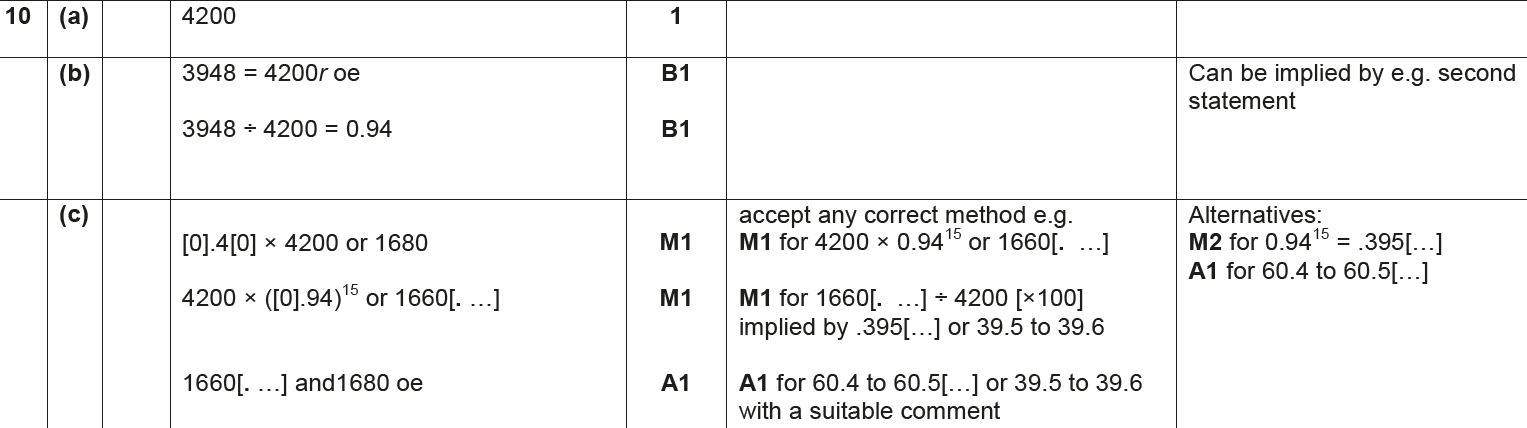 B
C
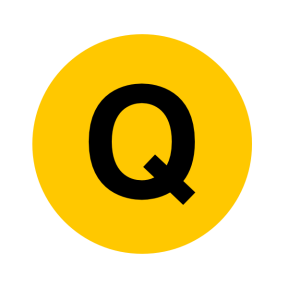 Nov 2017 2H Q11
Substitution
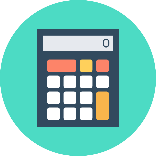 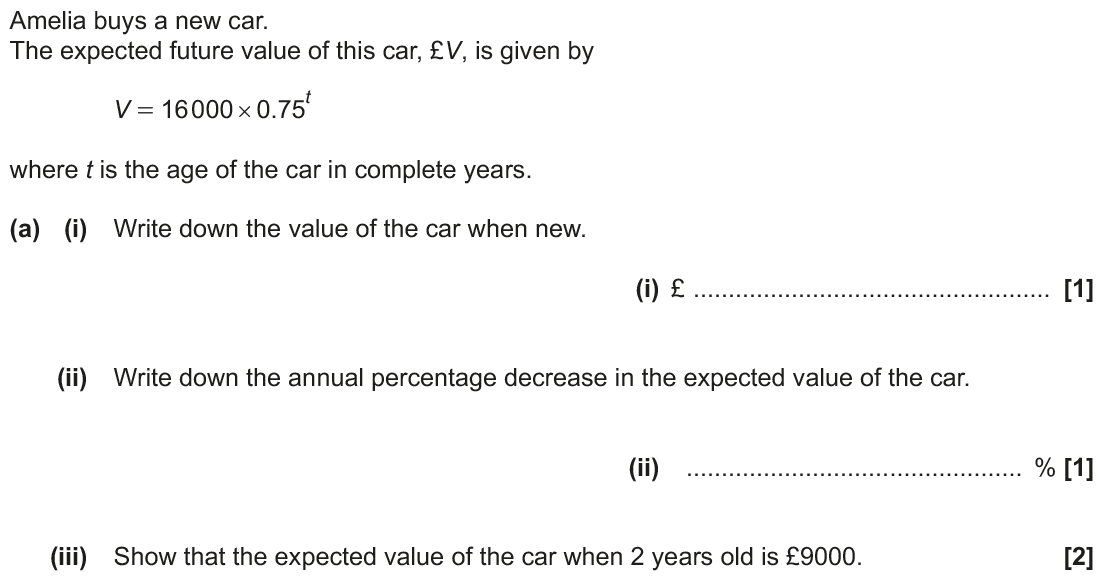 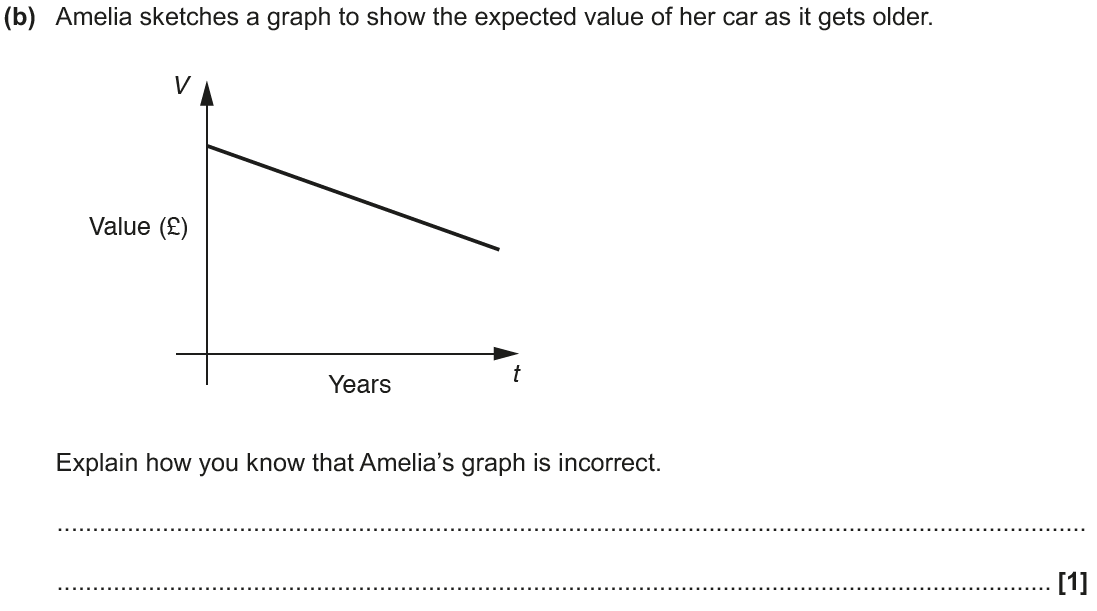 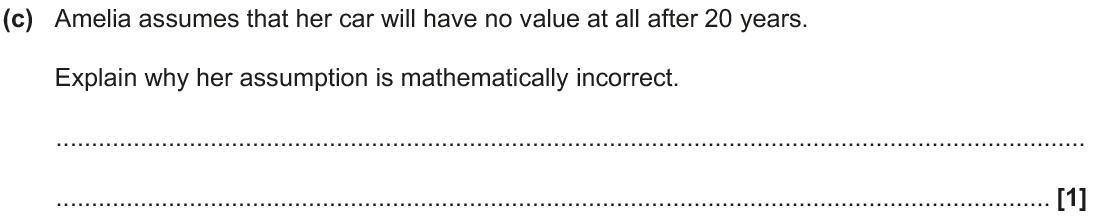 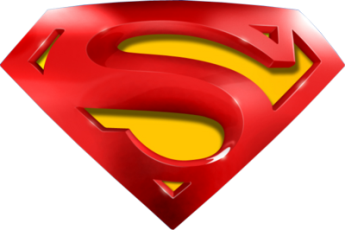 Nov 2017 2H Q11
Substitution
A (i)
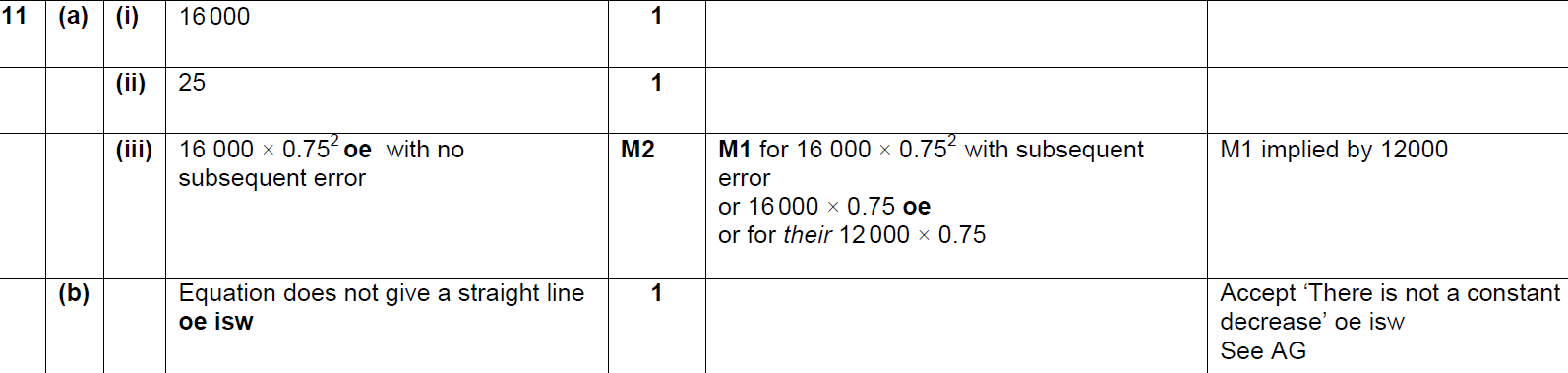 A (ii)
A (iii)
B
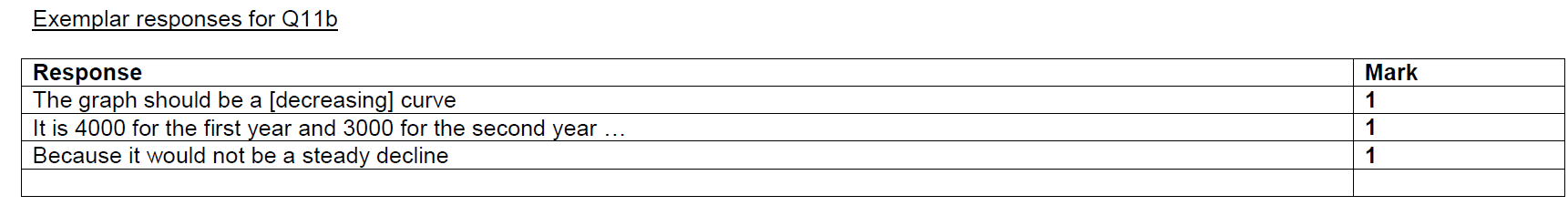 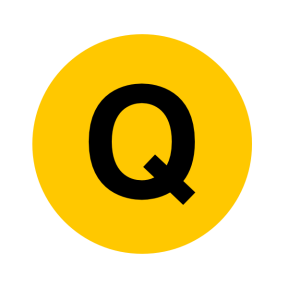 Nov 2017 3H Q1
Substitution
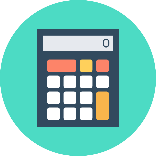 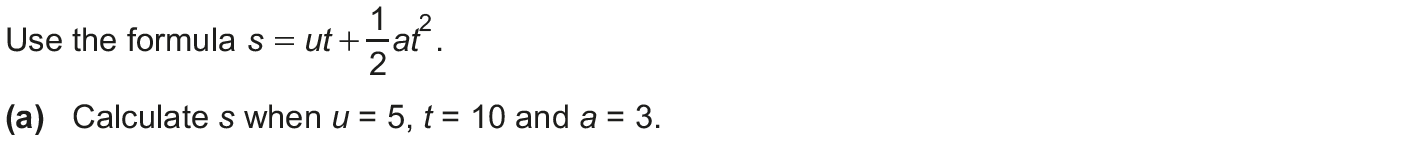 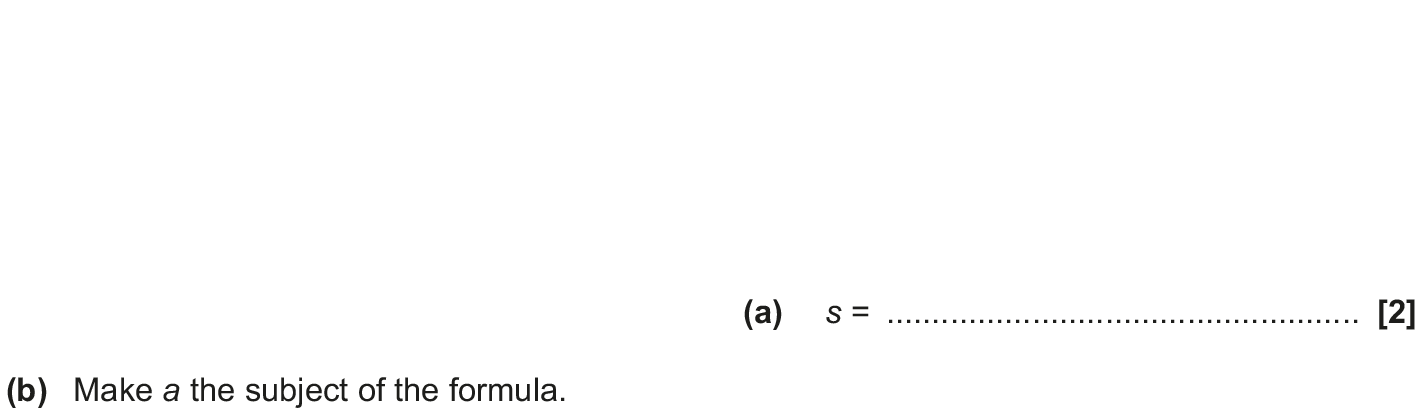 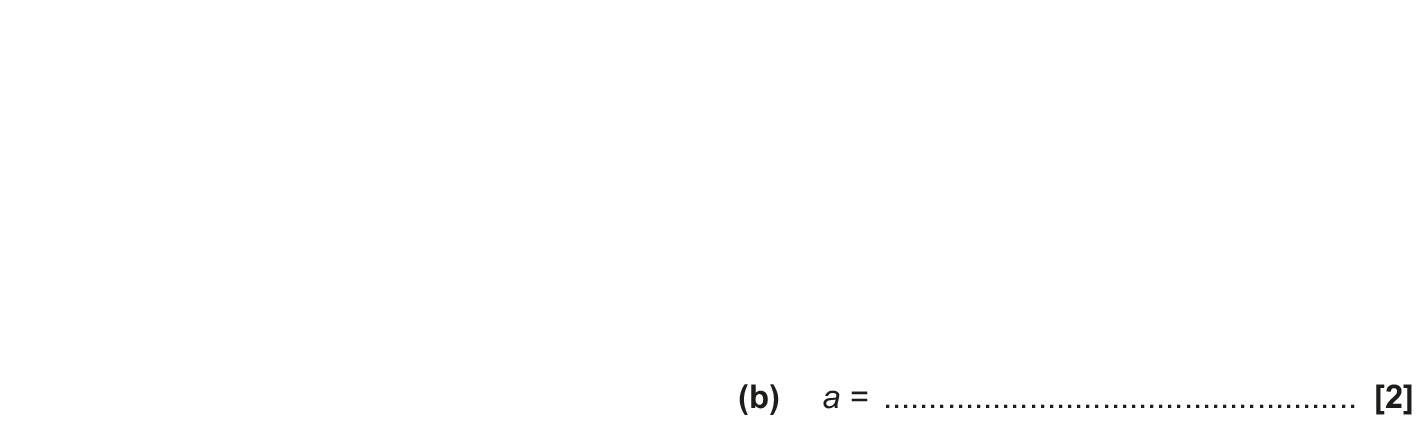 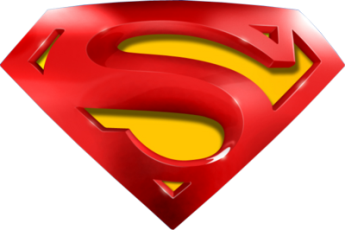 Nov 2017 3H Q1
Substitution
A
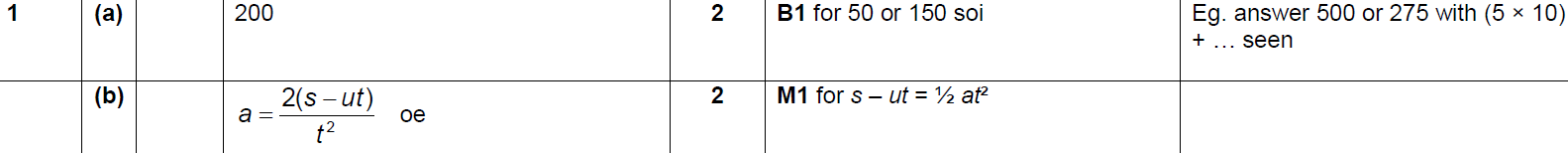 B
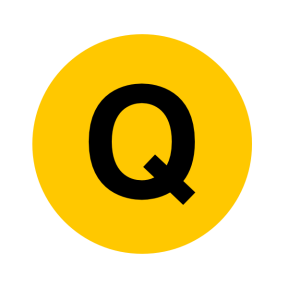 May 2018 1H Q12
Substitution
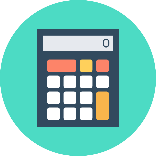 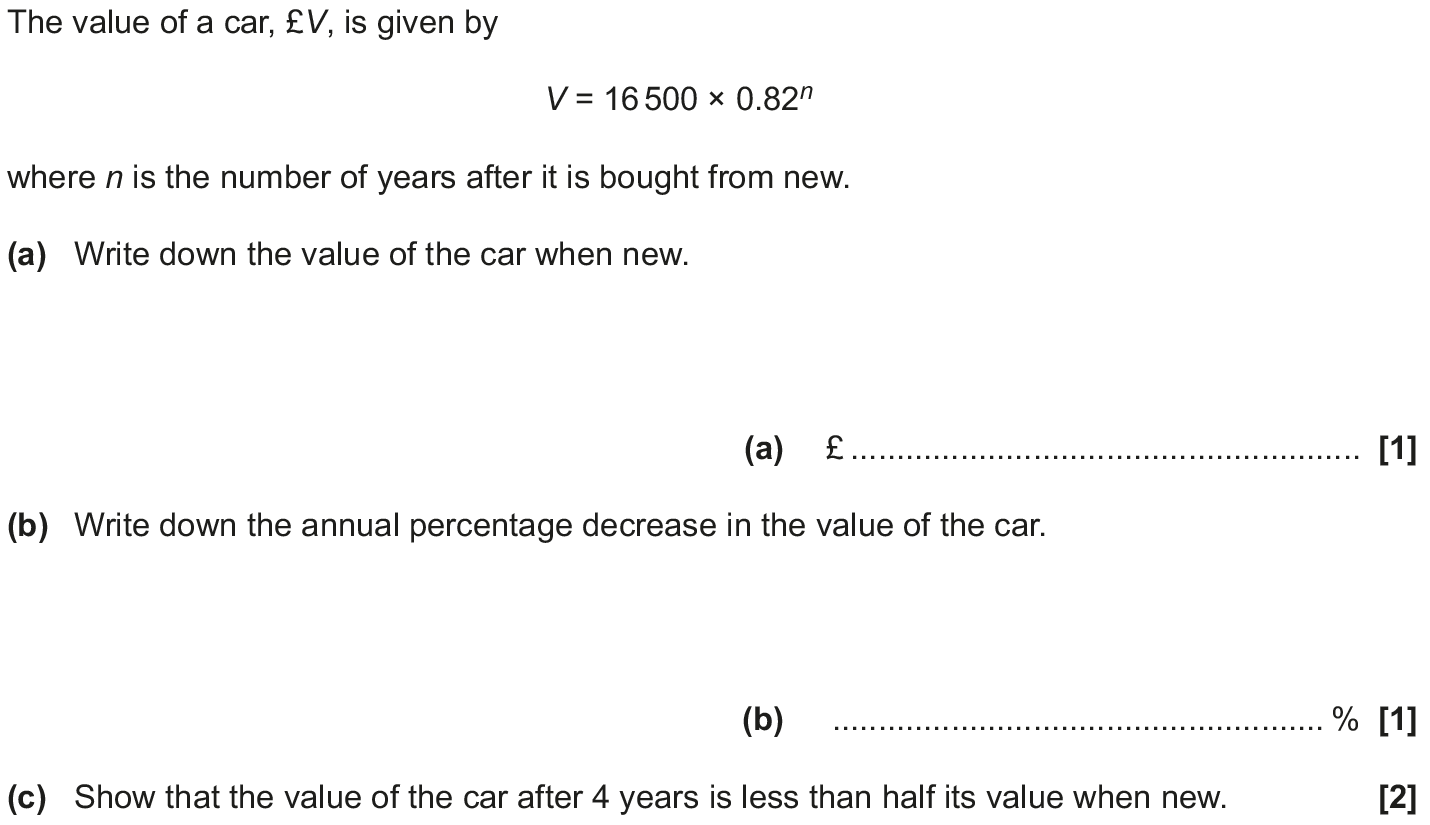 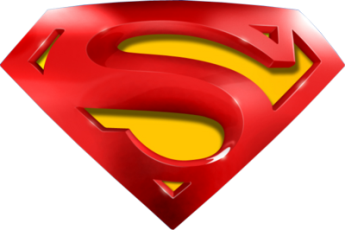 May 2018 1H Q12
Substitution
A
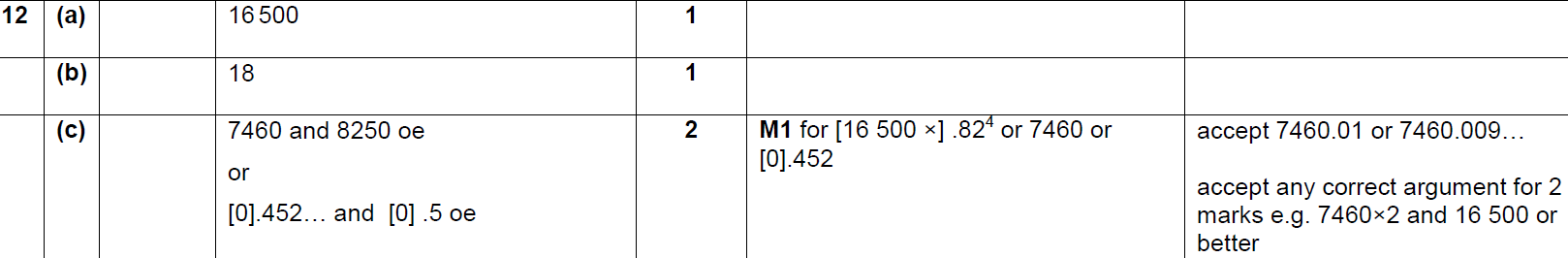 B
C
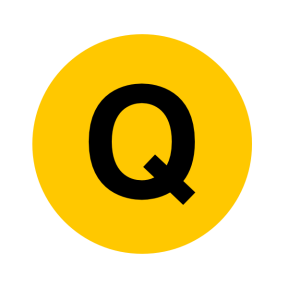 June 2018 3H Q5
Substitution
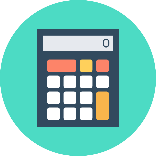 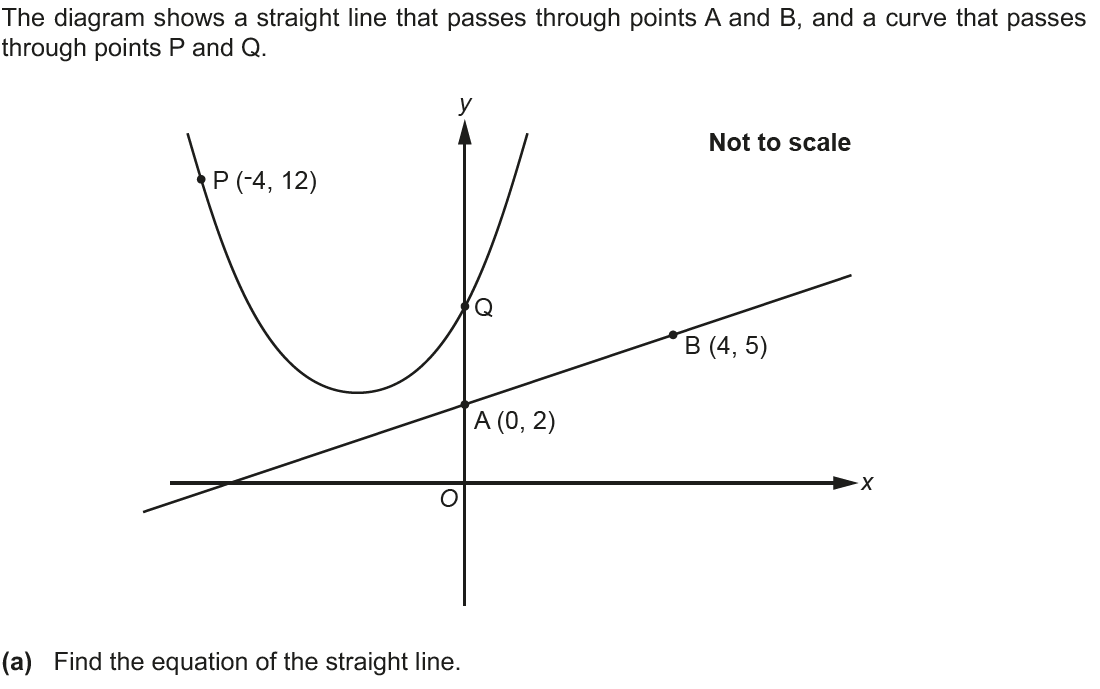 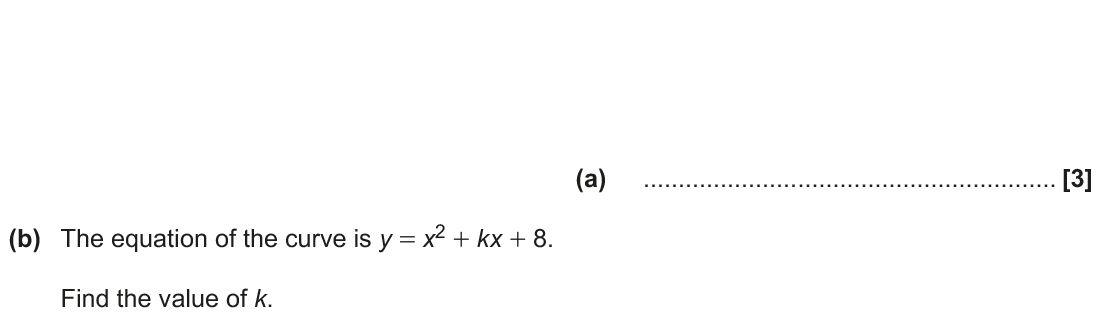 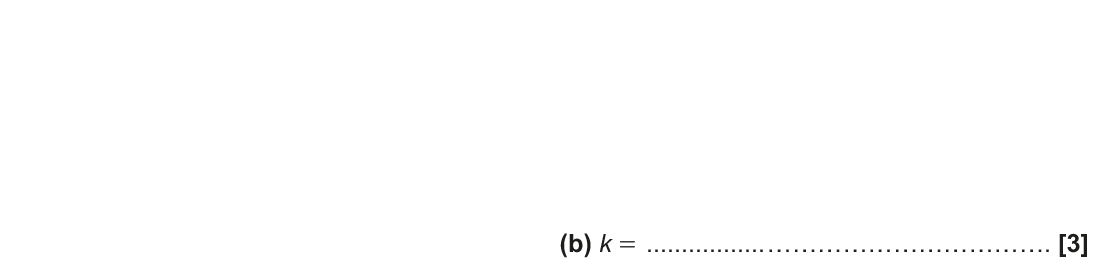 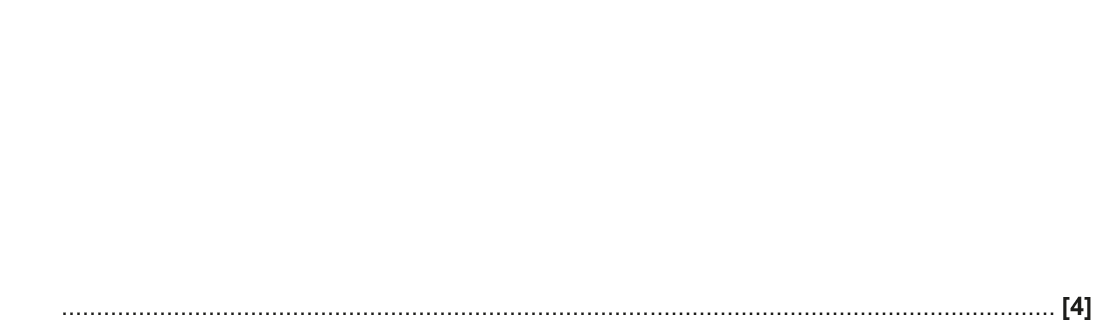 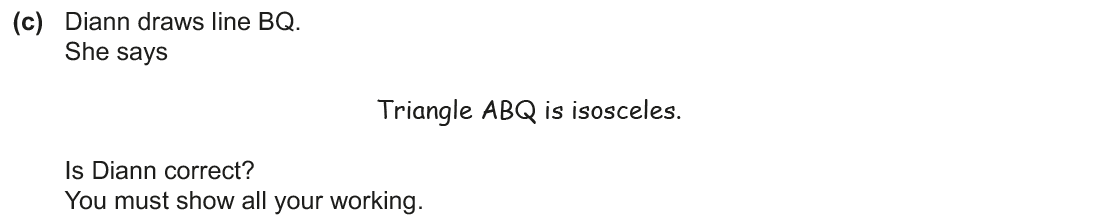 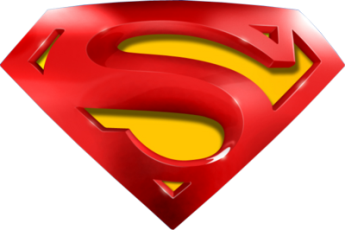 June 2018 3H Q5
Substitution
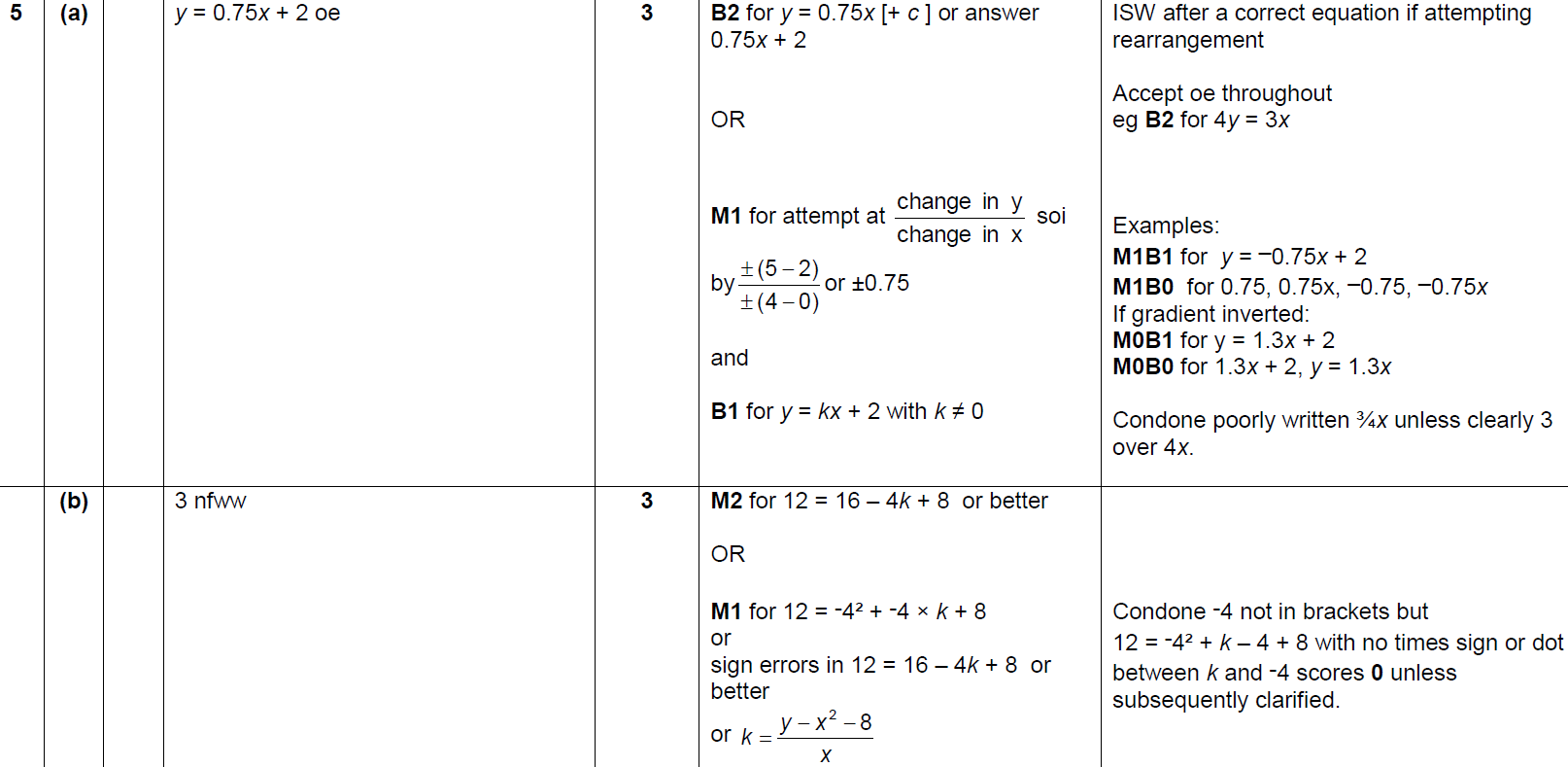 A
B
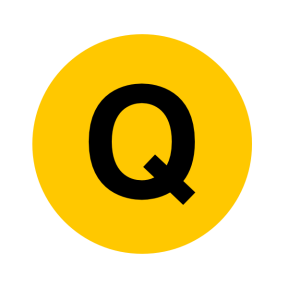 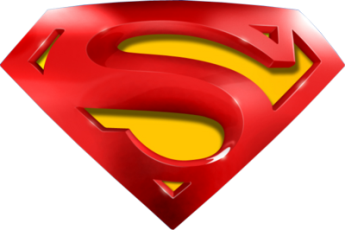 June 2018 3H Q5
Substitution
C
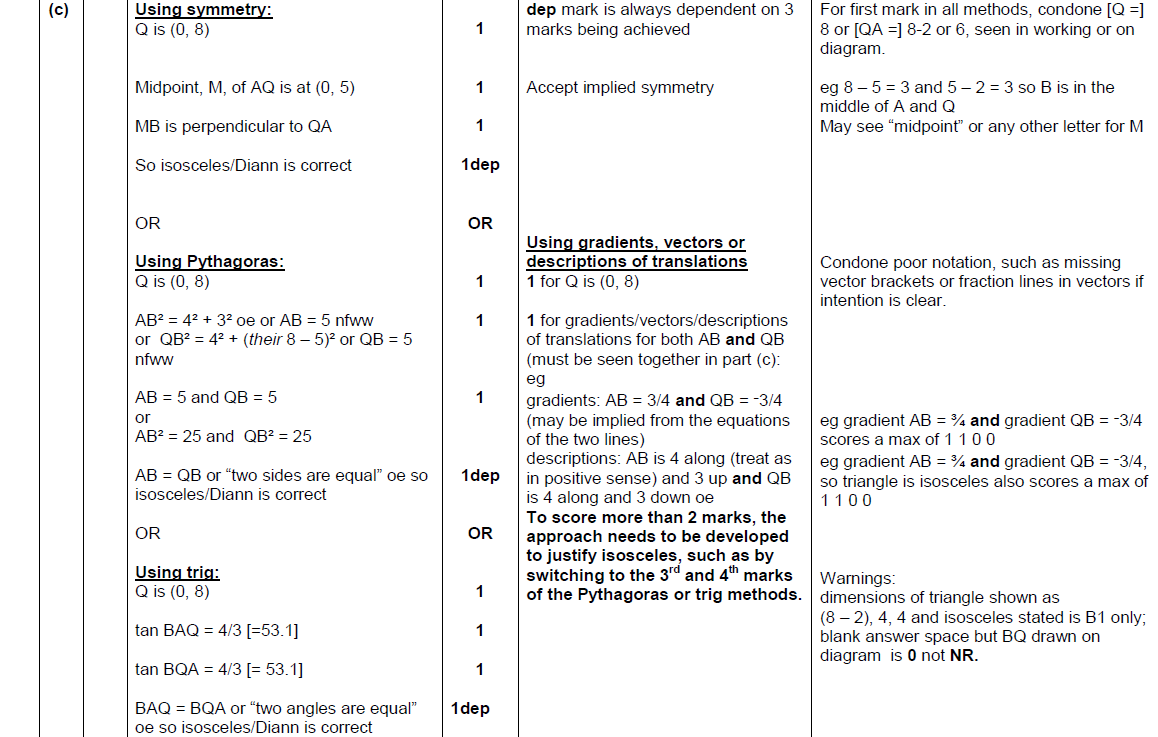 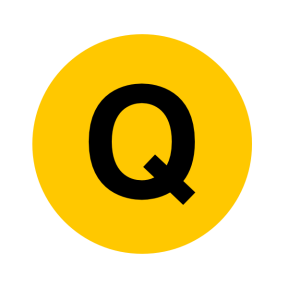 June 2018 3H Q9
Substitution
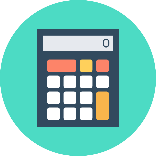 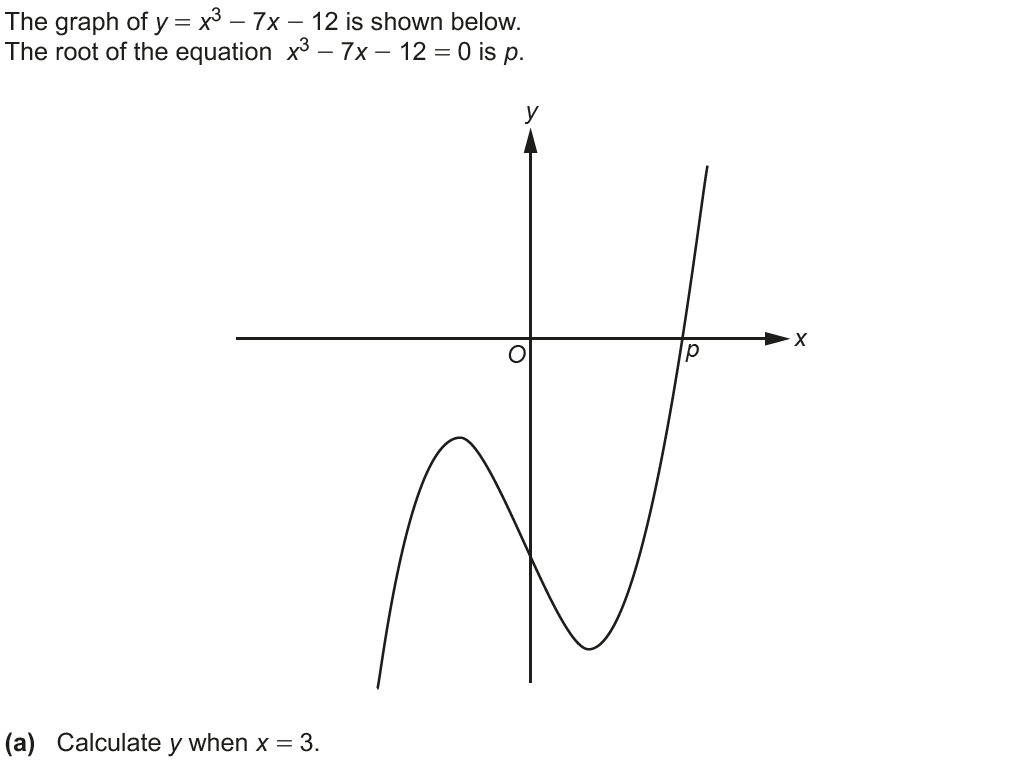 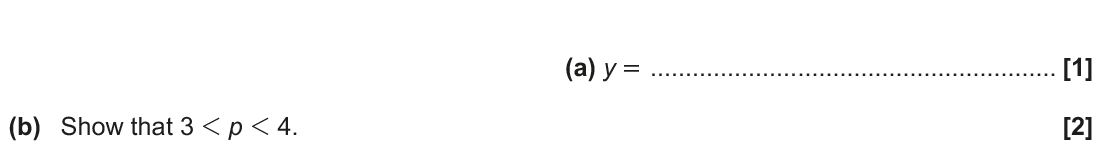 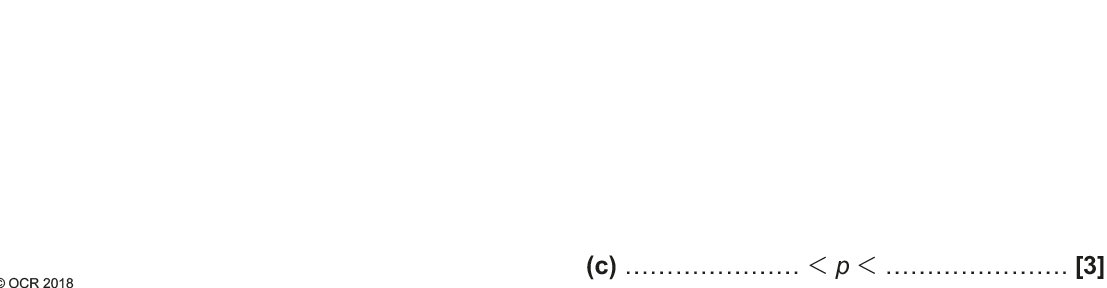 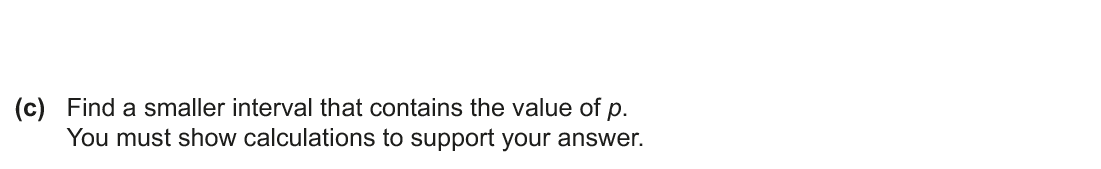 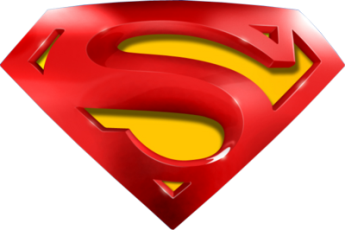 June 2018 3H Q9
Substitution
A
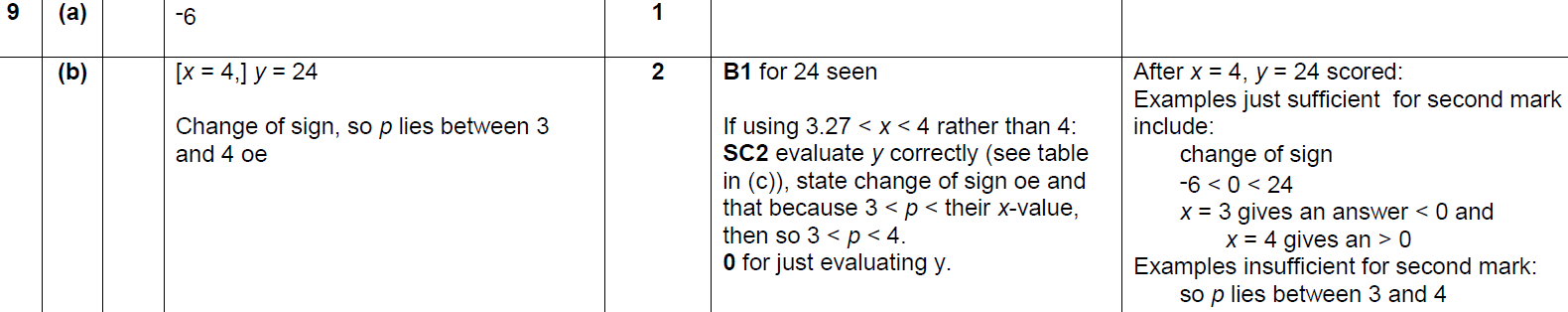 B
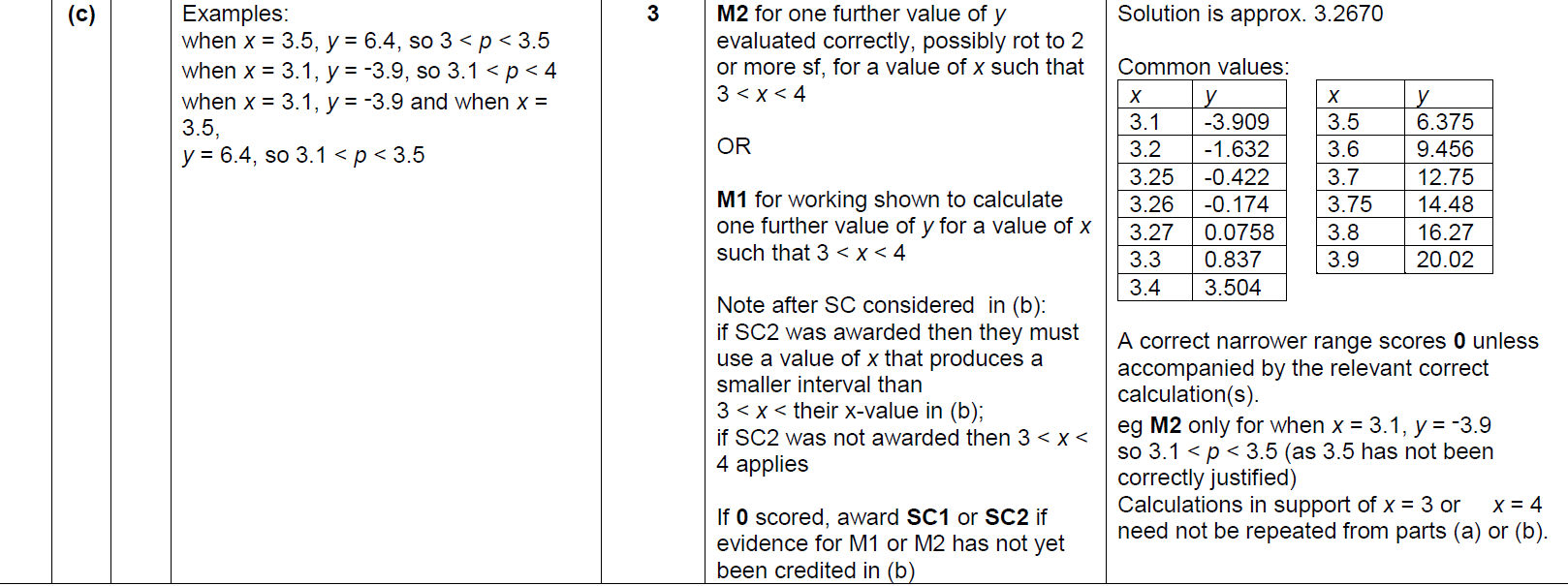 C
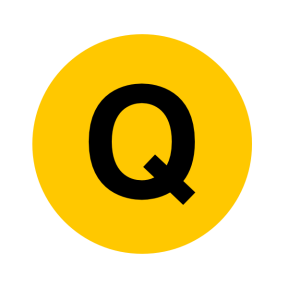